Cholesterol
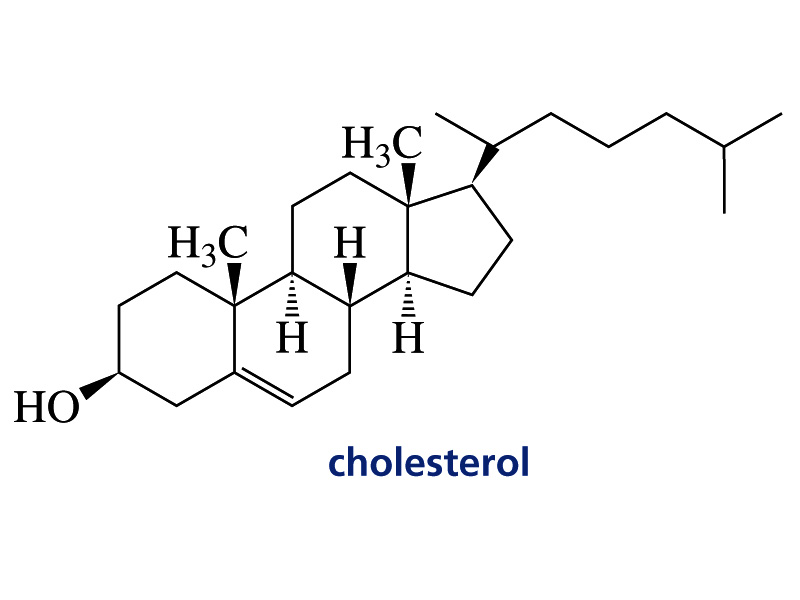 F.A. for esterification
Cholesterol
- It is the principal sterol synthesized from simpler substances 
  by animals, but small quantities are synthesized in other 
  eukaryotes, such as plants and fungi but almost completely 
  absent among prokaryotes, which include bacteria.

- Although cholesterol is an important and necessary molecule 
  for animals, a high level of serum cholesterol is an indicator    for diseases such as heart diseases and arteriosclerosis.

- Cholesterol is recycled, excreted by the liver via the bile into 
  the digestive tract, then, about 50% of the excreted                   cholesterol is reabsorbed through enterohepatic circulation to   liver again.
- Phytosterols (plant sterols) can compete cholesterol 
   reabsorption in intestinal tract back into the intestinal lumen   for elimination.

Sources of Cholesterol
                 Diet               Denovo synthesis      Cholesterol synthesized
                                                                           by extrahepatic tissues


                                      Liver cholesterol pool 
                                



Secretion of HDL and   Free cholesterol in bile            Conversion into               VLDL                                                                   bile acids/salts
Functions
1- Cholesterol is required to build and maintain membranes; it     regulates membrane fluidity (reducing the permeability of 
    the plasma membrane to protons (H+ and Na+).
2- Within the cell membrane, cholesterol also functions in           intracellular transport, cell signaling, formation of lipid            rafts in the plasma membrane and nerve conduction 
   providing insulation for more efficient impulses conduction.
3- Some researches indicate that cholesterol may act as an           antioxidant.
4- Cholesterol is essential for the structure and function of            caveola and clathrin -coated pits for endocytosis            
     which can be investigated by using methyl β-cyclodextrin        (MβCD) to remove cholesterol from the plasma membrane.
5- Within cells, cholesterol is the precursor molecule in                 several biochemical pathways:
 A-In the liver, cholesterol is converted to bile acids and bile 
     salts to solubilize fats in the digestive tract and aid in the 
     intestinal absorption of fat molecules as well as the fat-
     soluble vitamins (A,D,E and K).
 B- Cholesterol is an important precursor molecule for the 
      synthesis of vitamin D3. 
 C- All  the steroid hormones are synthesized from 
      cholesterol.
Cholesterol synthesis
- Similar to ketogenic pathway
- Occurs in cytosol and it is highly regulated
- The whole process is very energy-dependent in terms of ATP   and NADPH.
- 80 % in liver, ~10% intestine, ~5% skin
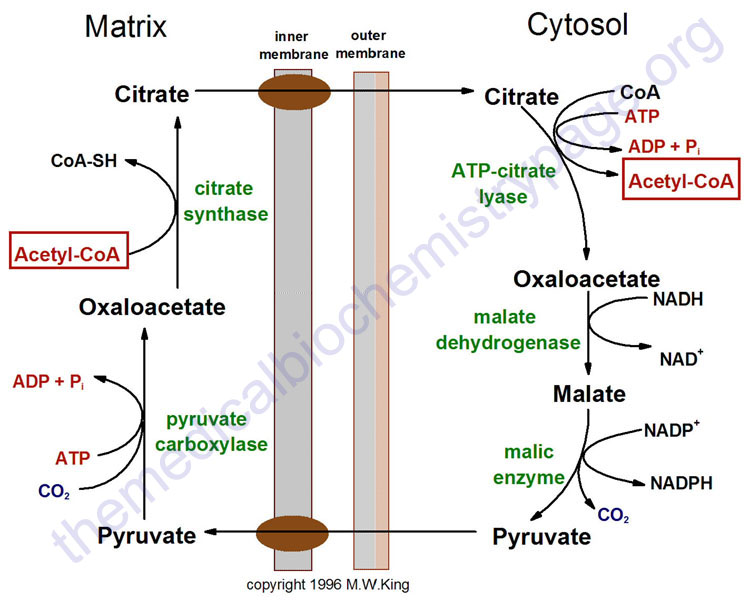 - The rate limiting step occurs at HMG-CoA) reductase. 
- Intermediates in the pathway are used for the synthesis of 
   prenylated proteins, dolichol, coenzyme Q and the side chain 
   of heme a.
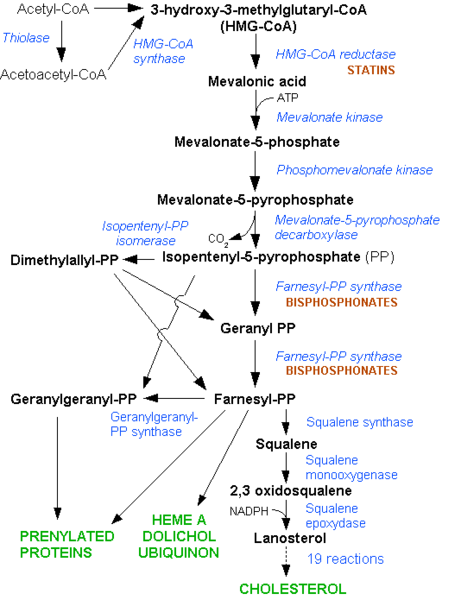 Regulating Cholesterol Synthesis
- Normal cholesterol level in the body (150 - 200 mg/dl) is        maintained primarily by controlling the level of de novo           synthesis which is regulated in part by the dietary intake of      cholesterol.

- The cellular supply of cholesterol is maintained at a steady                     
   level by three distinct mechanisms:
1- Regulation of HMGR activity and levels
2- Regulation of excess intracellular free cholesterol through      
     the activity of acyl-CoA cholesterol acyltransferase, ACAT
3- Regulation of plasma cholesterol levels via LDL receptor-
     mediated uptake and HDL-mediated reverse transport.
Regulation of HMGR activity:
It is carried out by four mechanisms:
1- Feed-back inhibition                   
2- Rate of enzyme degradation   
3- Control of gene expression (long term) 
4- Phosphorylation –dephosphorylation (short term)

- The first three control mechanisms are exerted by cholesterol 
   itself where it acts as a feed-back inhibitor of pre-existing 
   HMGR as well as inducing rapid degradation of the enzyme    as a result of cholesterol-induced polyubiquitination of             HMGR and its degradation in the proteosome.  
- In addition, when cholesterol is in excess the amount of     
   mRNA for HMGR is reduced due to the decrease in    
   expression of gene.
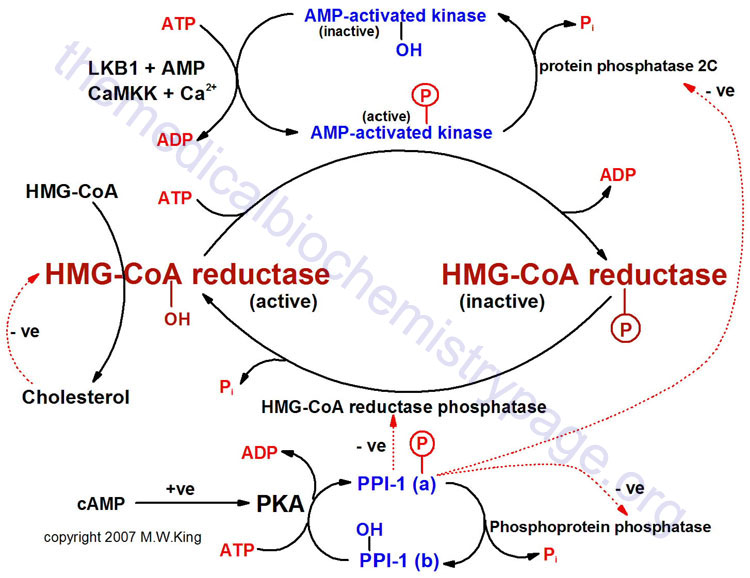 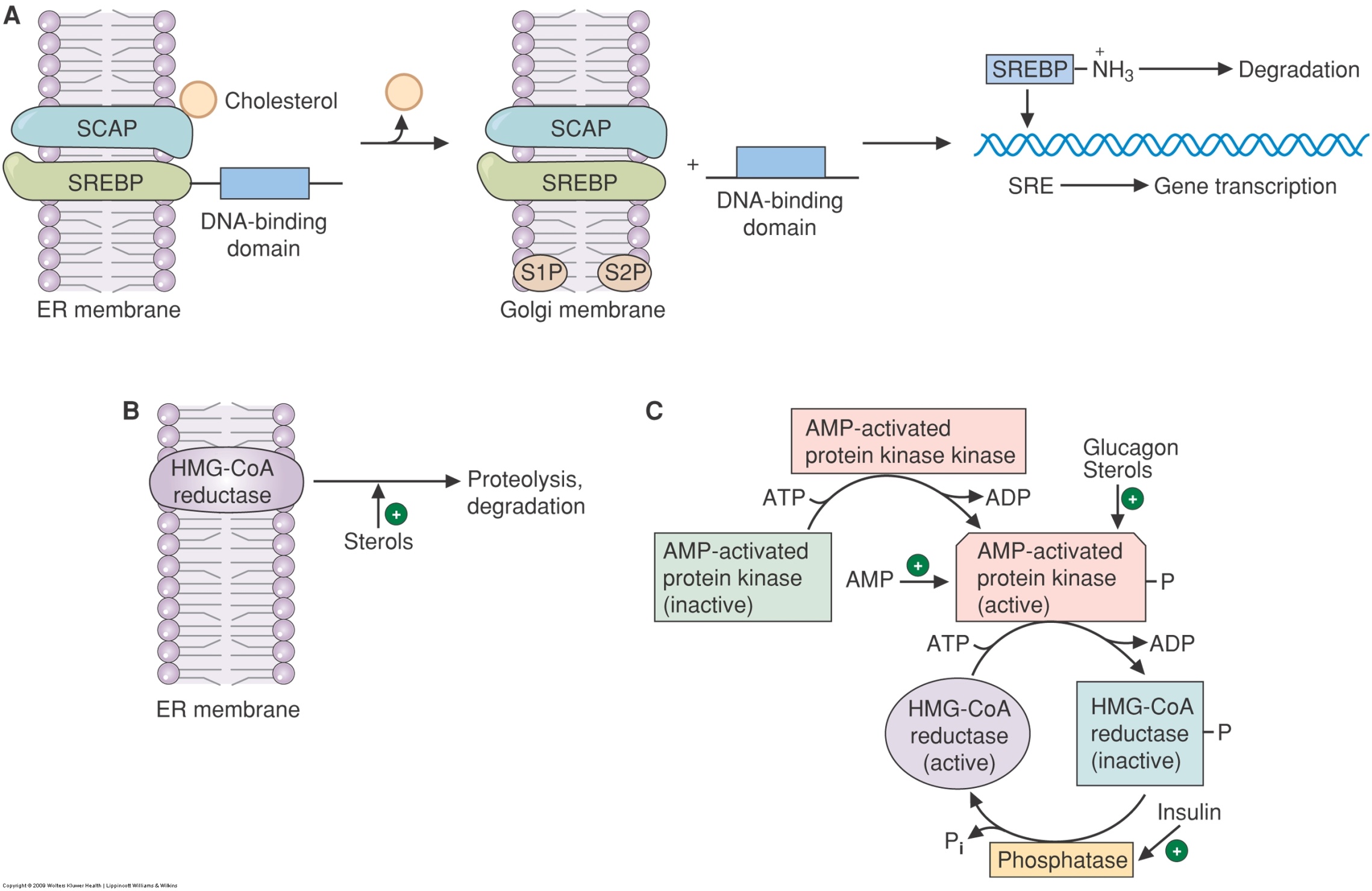 - The intracellular level of cAMP is regulated by hormonal stimuli,    so, regulation of cholesterol biosynthesis is hormonally                    controlled. 
- Insulin leads to a decrease in cAMP, which in turn activates            cholesterol   synthesis. 
- Alternatively, glucagon and epinephrine, which increase the level   of cAMP, inhibit cholesterol synthesis.

- Long-term control of HMGR activity is exerted primarily through   control over the synthesis and degradation of the enzyme.
 
- When levels of cholesterol are high, the level of expression of the    HMGR gene is reduced, while, reduced levels of cholesterol           activate expression of the gene. 
- Insulin also brings about long-term regulation of cholesterol            metabolism by increasing the level of HMGR synthesis.
The main regulatory mechanism 
- It is the sensing of intracellular cholesterol in the endoplasmic 
   reticulum by the protein SREBP (sterol regulatory element-             binding protein 1 and 2, mainly the type 2). 
- In the presence of cholesterol, SREBP-2 is bound to two other        proteins: SCAP (SREBP-cleavage-activating protein) and Insig-1. 

- When cholesterol levels fall, Insig-1 dissociates from the SREBP-    2- SCAP complex, allowing the complex to migrate to golgi            apparatus, where SREBP-2 is cleaved by S1P and S2P (site-1          and -2 proteases), two enzymes that are activated by SCAP when     cholesterol levels are ↓.
- The cleaved SREBP then migrates to the nucleus and acts as a         transcription factor to bind to the SRE (sterol regulatory element)    to activate transcription of genes for  HMG-CoA Reductase and 
   LDL receptor and other enzymes in cholesterol synthetic  pathway.
-The former scavenges circulating LDL from the bloodstream,          whereas HMG-CoA reductase leads to an increase of endogenous 
  production of cholesterol. 
- SREBP pathway regulates expression of many genes that control    lipid formation and metabolism and body fuel allocation.
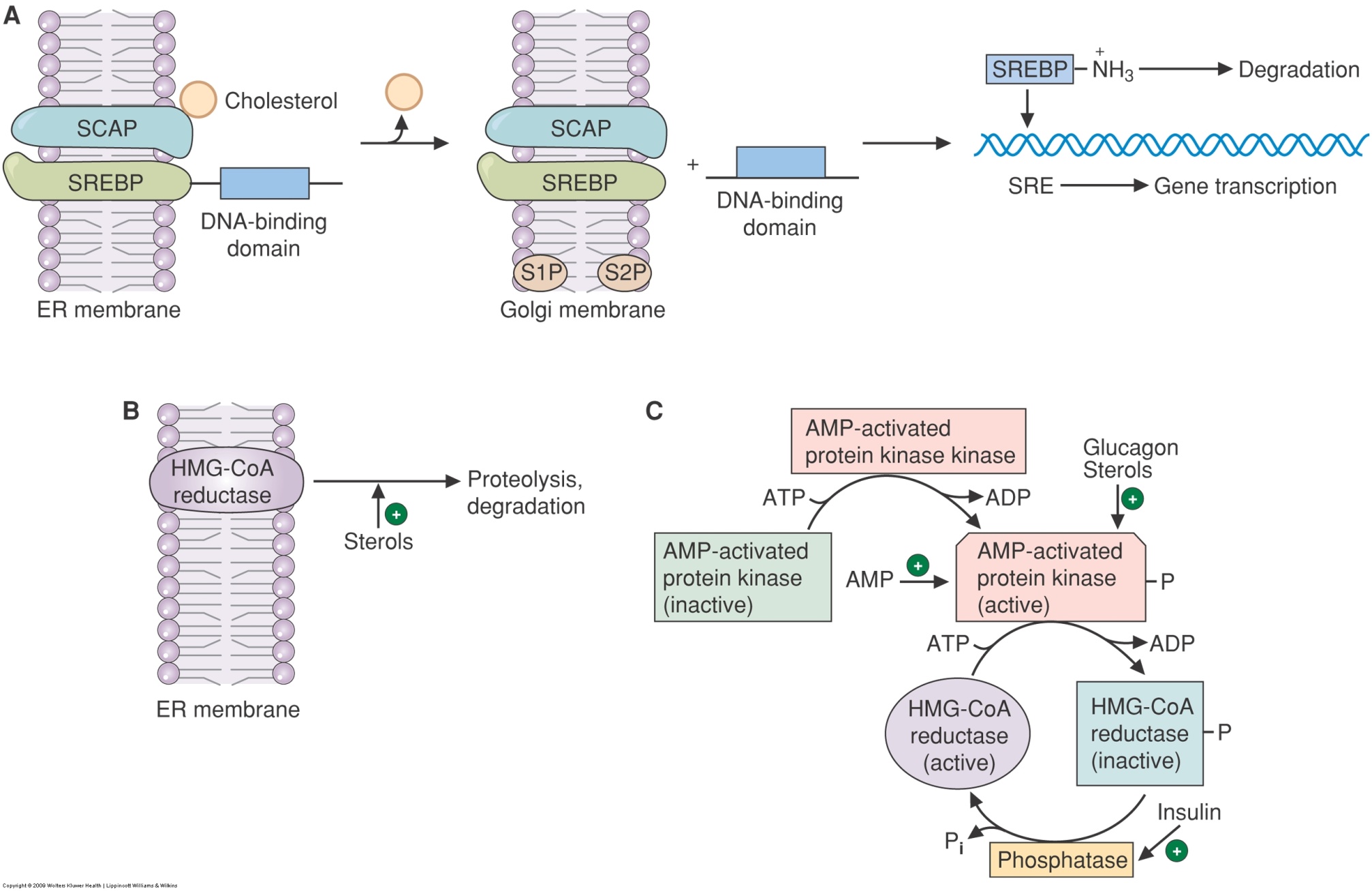 Proteolytic Regulation of HMG-CoA Reductase
- The stability of HMGR is regulated as the rate of flux    
   through the mevalonate synthesis pathway changes.
 When the flux is high the rate of HMGR degradation is also 
   high.
 When the flux is low, degradation of HMGR decreases.
 HMGR is localized to the ER and like SREBP contains a         
  sterol-sensing domain, SSD.
 The degradation of HMGR occurs within the proteosome (a 
  multi-protein complex dedicated for protein degradation). 
 The primary signal directing proteins to the proteosome is         
   ubiquitination followed by degradation of HMGR. 
 Ubiquitin is a 7.6 kDa protein that is covalently attached to     
  proteins targeted for degradation by ubiquitin ligases.
- These enzymes attach multiple 
    copies of ubiquitin allowing   
    for recognition by the 
    proteosome. 
 - The primary sterol regulating 
    HMGR degradation is 
    cholesterol itself.
The main causes of hypercholesterolemia include:
  1- High fats and carbohydrates   
      diet         2- lack of exercise
  3- Obstructive jaundice 
  4- obesity 
  5- Hypothyroidism   6- smoking
  7- Familial hypercholesterolemia
  8- excessive coffee drinking
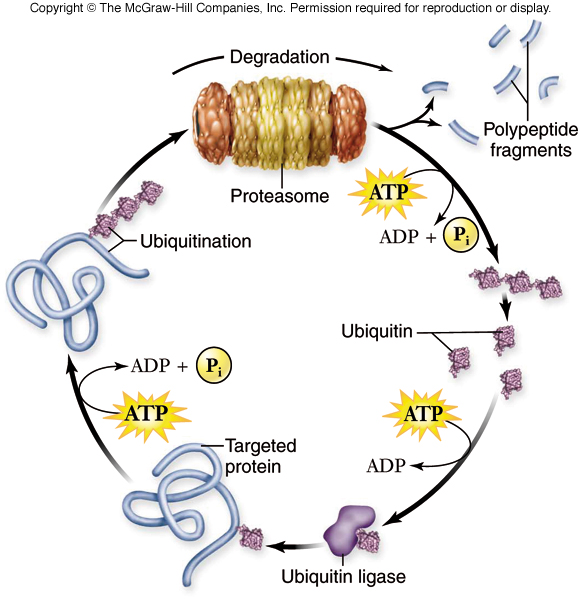 - Total cholesterol (total-C) is defined as the sum of HDL-C, LDL-C,         and VLDL-C. 
- Usually, only the total-C, HDL-C, and triacylglycerols are measured. 
- VLDL is usually estimated as one-fifth of the triglycerides and the           LDL is estimated using the Friedewald formula: 
  LDL-C= [total-C] − [(HDL-C)+(estimated VLDL-C)]. 
- Direct LDL measures are used when triacylglycerols level is about     
  400 mg/dl with more error when triacylglycerols level is higher than      
  400 mg/dl.

Hypocholesterolemia
- It is an abnormally low levels of cholesterol
- Some studies suggest a link with depression, cancer and          cerebral hemorrhage and hypocholesterolemia.
- Classified into: primary and secondary hypocholesterolemia
A- Primary hypocholesterolemia: its main causes are:
1- Tangier disease, a rare autosomal recessively inherited disorder                characterized by the absence or severe deficiency of  HDL in plasma.
2- Familial hypobetalipoprotienemia, an autosomal dominant disorder of     apo-B metabolism, is associated with marked hypocholesterolemia          (<50 mg/dl in homozygotes) with Low LDL, cholesterol, TG but             normal HDL.  
3- Abetalipoproteinemia, a rare autosomal recessive disorder caused by a      deficiency of  MTP (microsomal triglyceride transfer protein) which        resulted in a absence of the apo-B-containing lipoproteins in the               plasma.
B- Secondary hypocholesterolemia: its main causes are:
1- Severe chronic hepatic insufficiency diseases 
2- Hyperthyroidism             3- Fever          4- Trauma
5- Digestive malnutrition (congenital and acquired)
6- Malignancy (as acute myelogenous leukemia) 
7- Inflammatory disease (RA, SLE)    8- Depression illness